YOUR LOGO HERE – DELETE ME
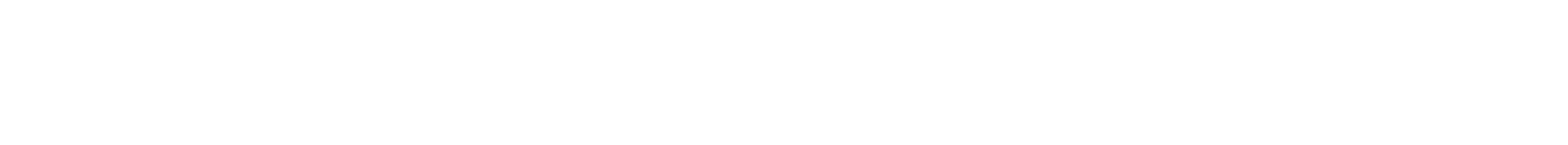 0,000
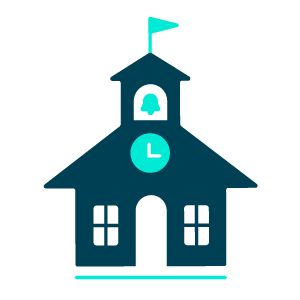 SCHOOLS REACHED
|PROGRAM NAME|
2022-2023 Impact
YOUR LOGO HERE – DELETE ME
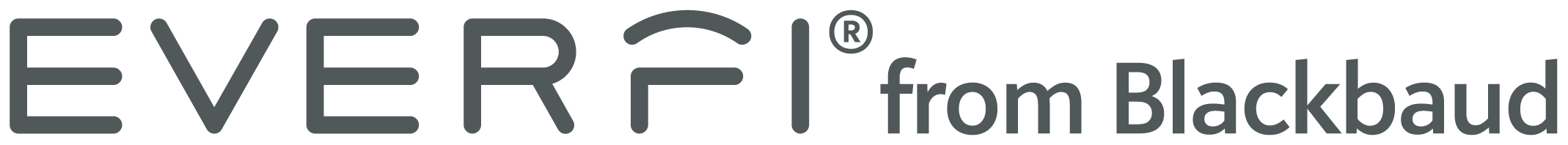 0,000
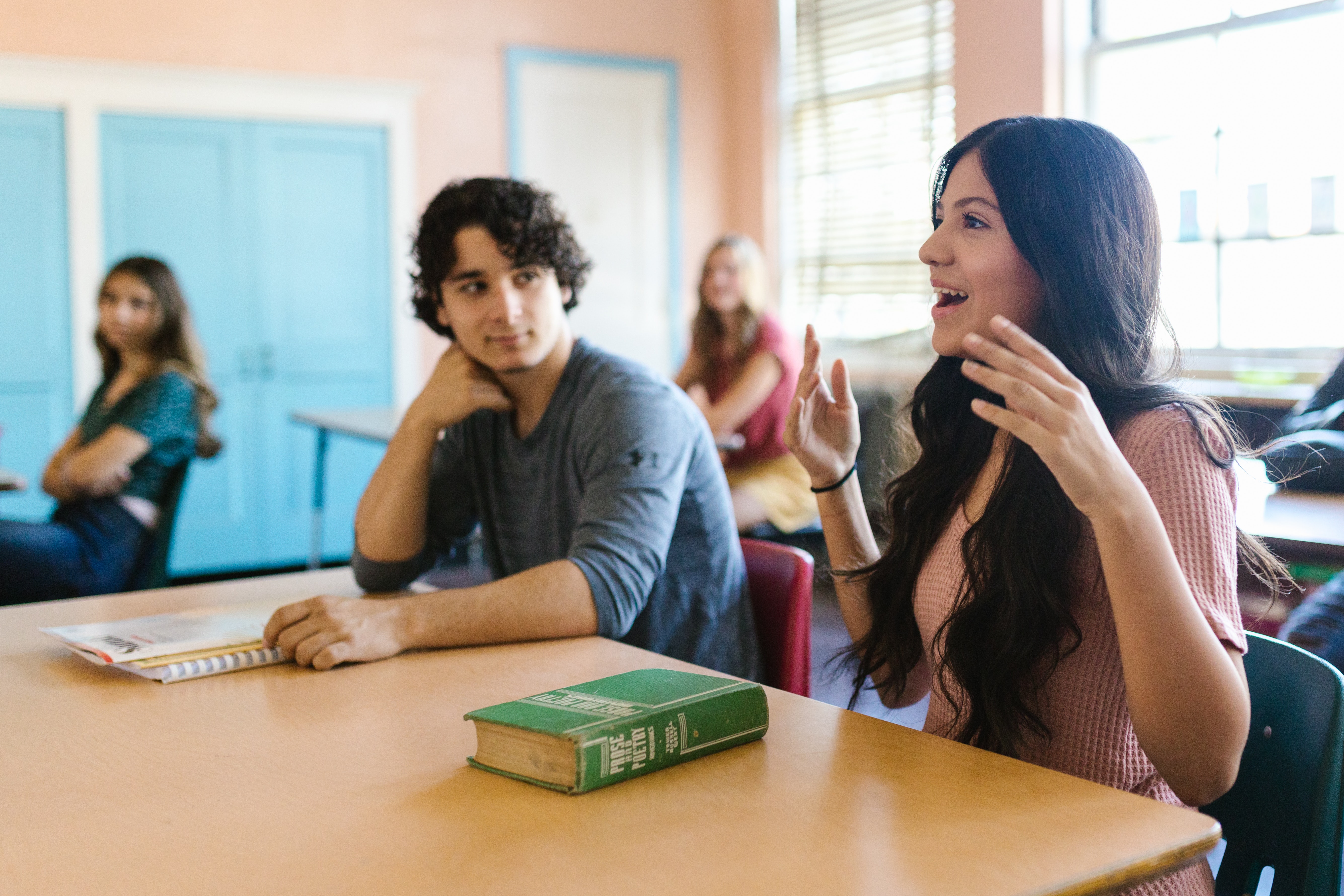 SCHOOLS REACHED
|PROGRAM NAME|
2022-2023 Impact
YOUR LOGO HERE – DELETE ME
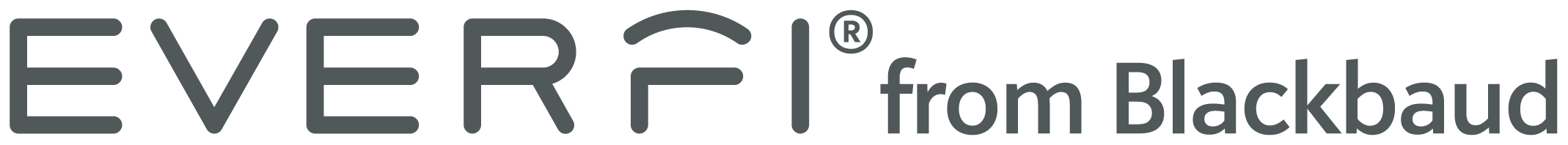 0,000
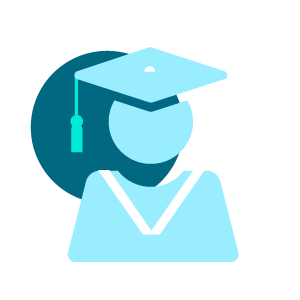 STUDENTS REACHED
|PROGRAM NAME|
2022-2023 Impact
YOUR LOGO HERE – DELETE ME
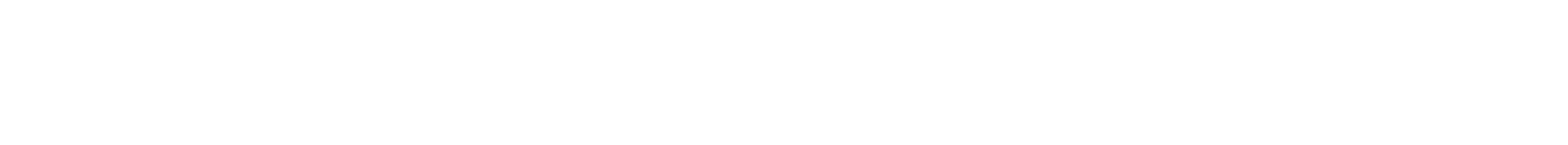 0,000
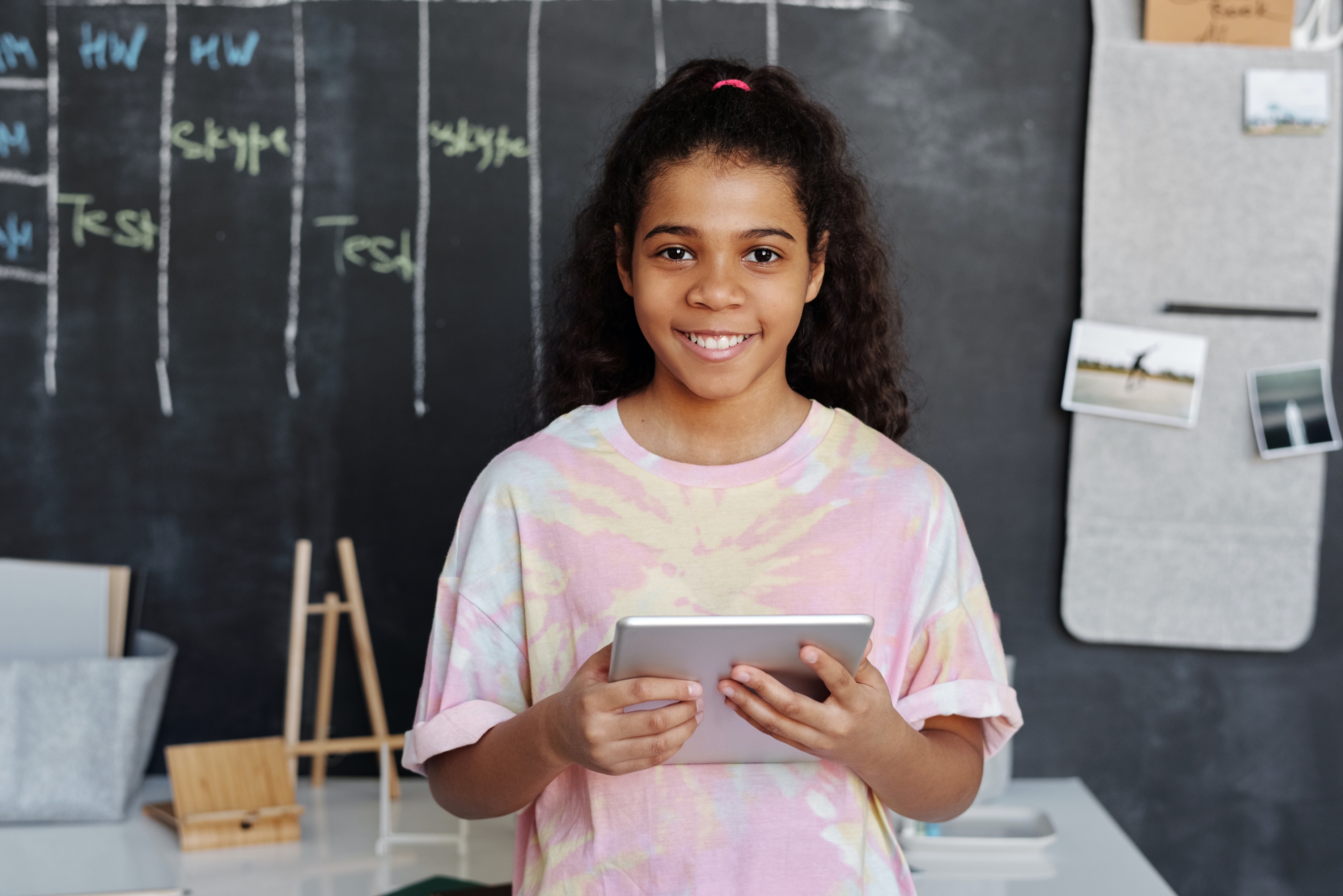 STUDENTS REACHED
|PROGRAM NAME|
2022-2023 Impact
YOUR LOGO HERE – DELETE ME
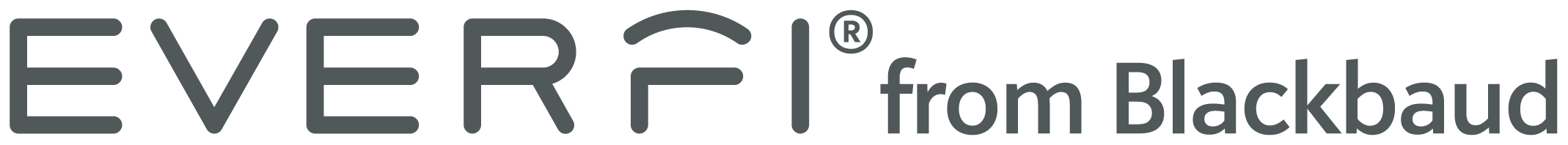 0,000
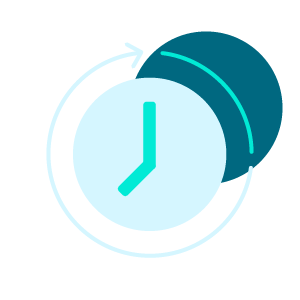 HOURS OF LEARNING
|PROGRAM NAME|
2022-2023 Impact
YOUR LOGO HERE – DELETE ME
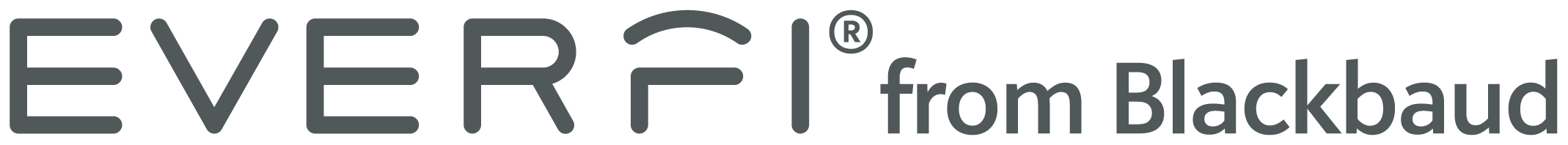 0,000
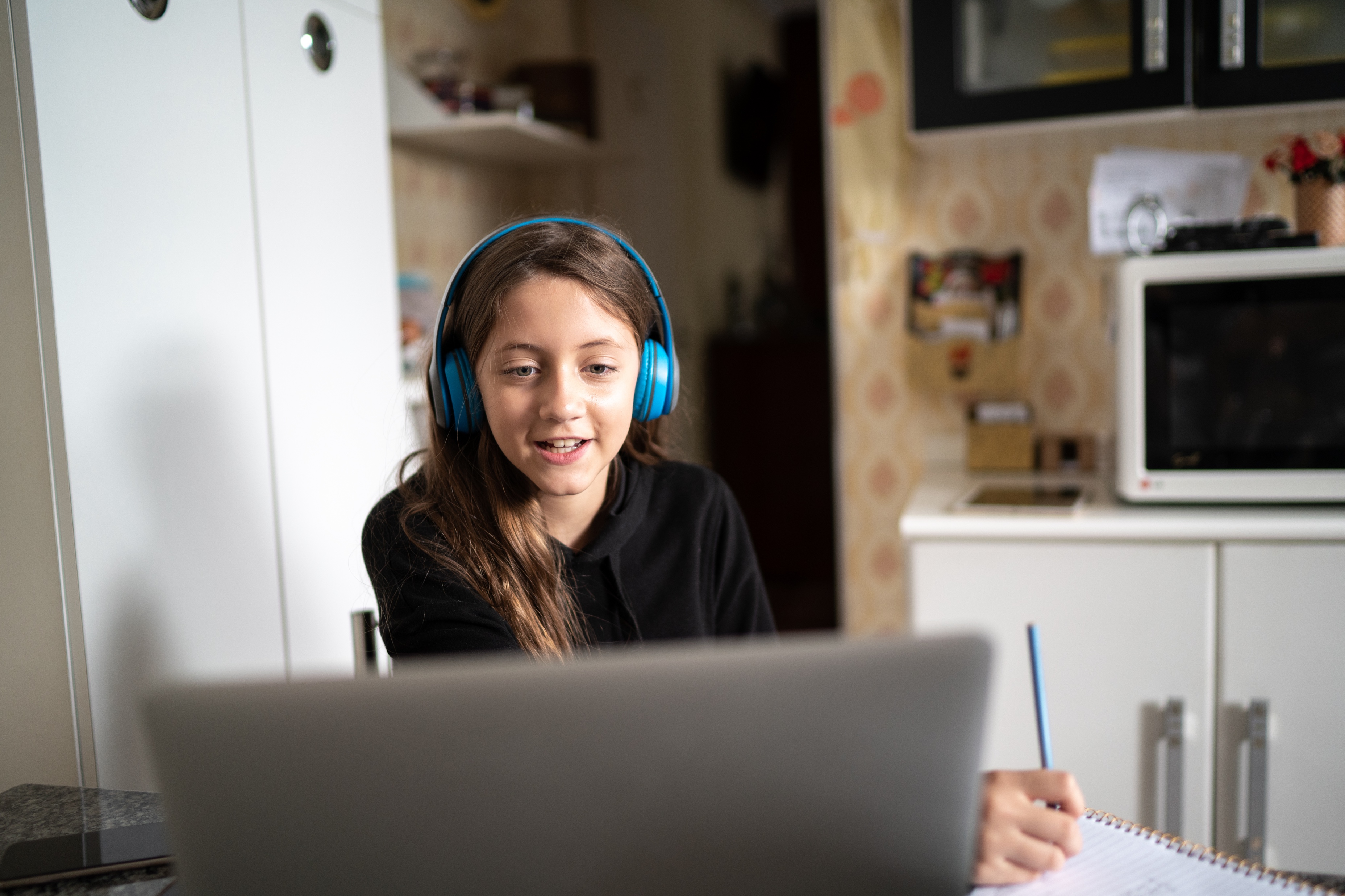 HOURS OF LEARNING
|PROGRAM NAME|
2022-2023 Impact
YOUR LOGO HERE – DELETE ME
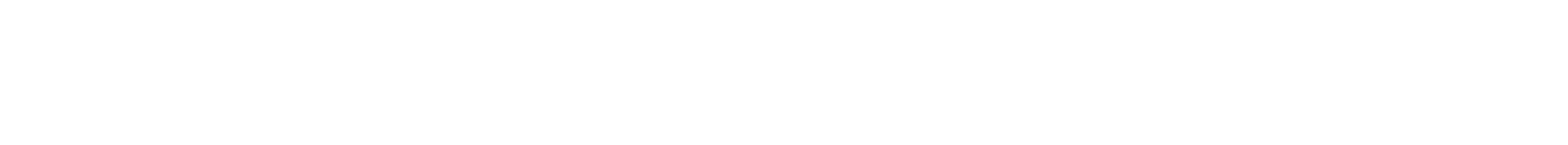 0,000
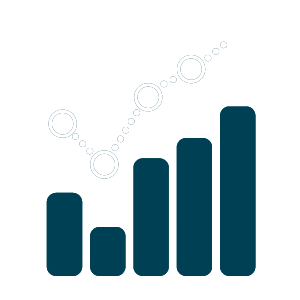 KNOWLEDGE GAIN
|PROGRAM NAME|
2022-2023 Impact
YOUR LOGO HERE – DELETE ME
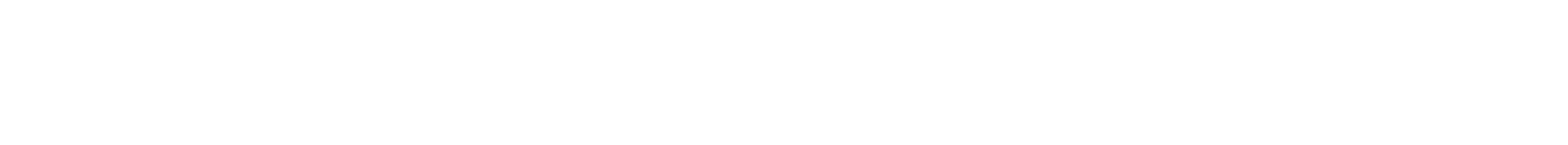 0,000
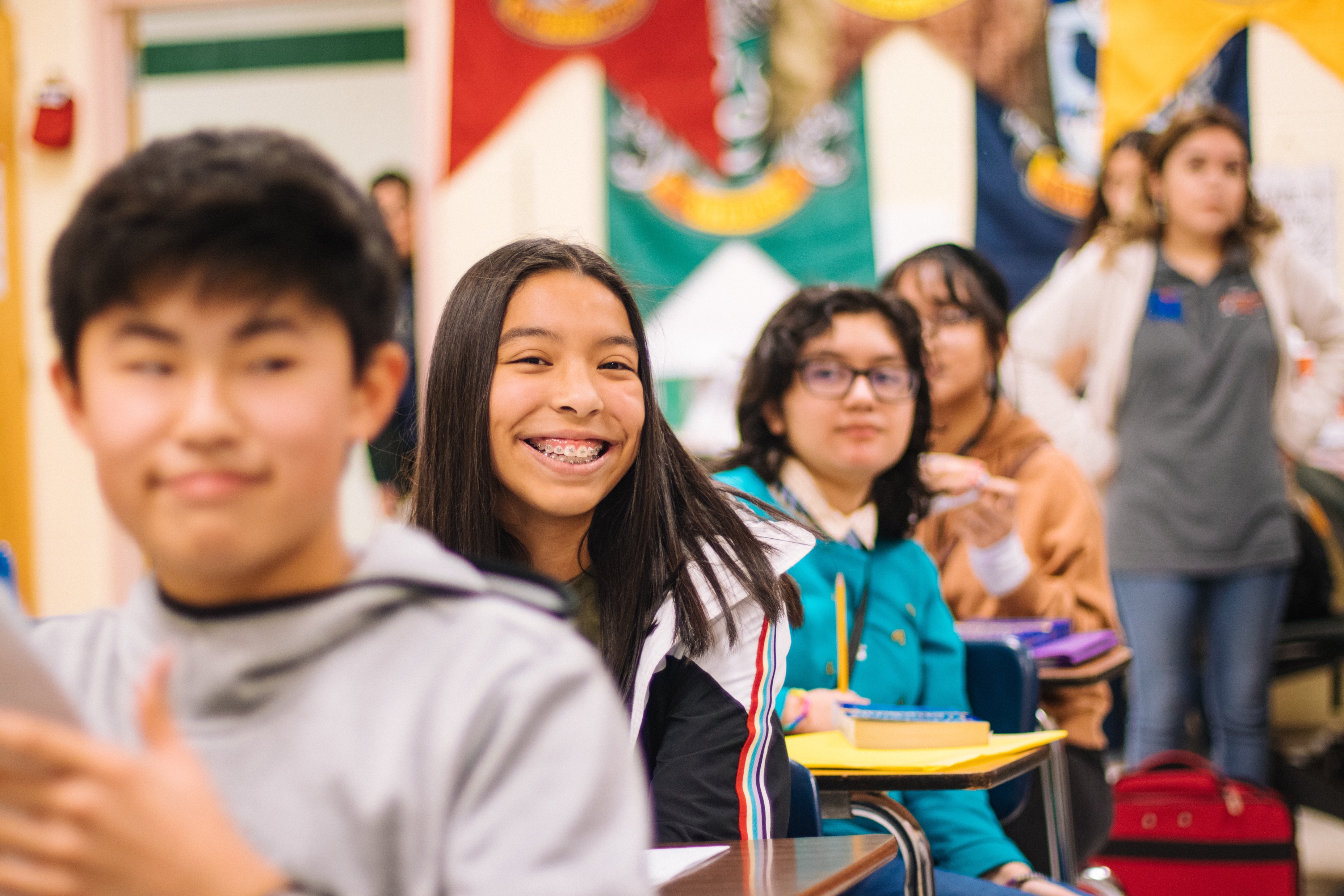 KNOWLEDGE GAIN
|PROGRAM NAME|
2022-2023 Impact
YOUR LOGO HERE – DELETE ME
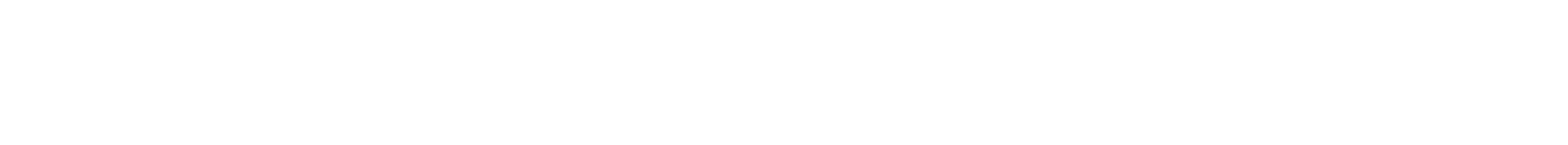 | PROGRAM NAME |
2022-2023 Impact
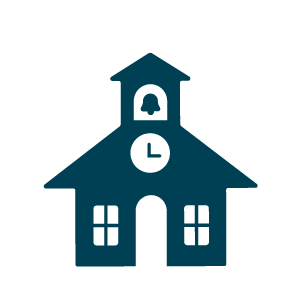 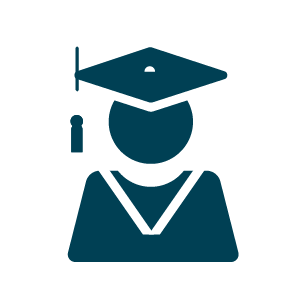 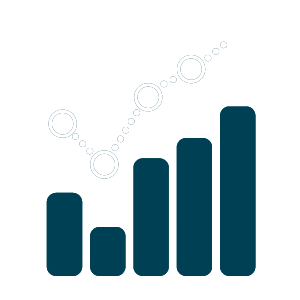 0000
0000
0000
STUDENTS REACHED
KNOWLEDGE GAIN
SCHOOLS REACHED